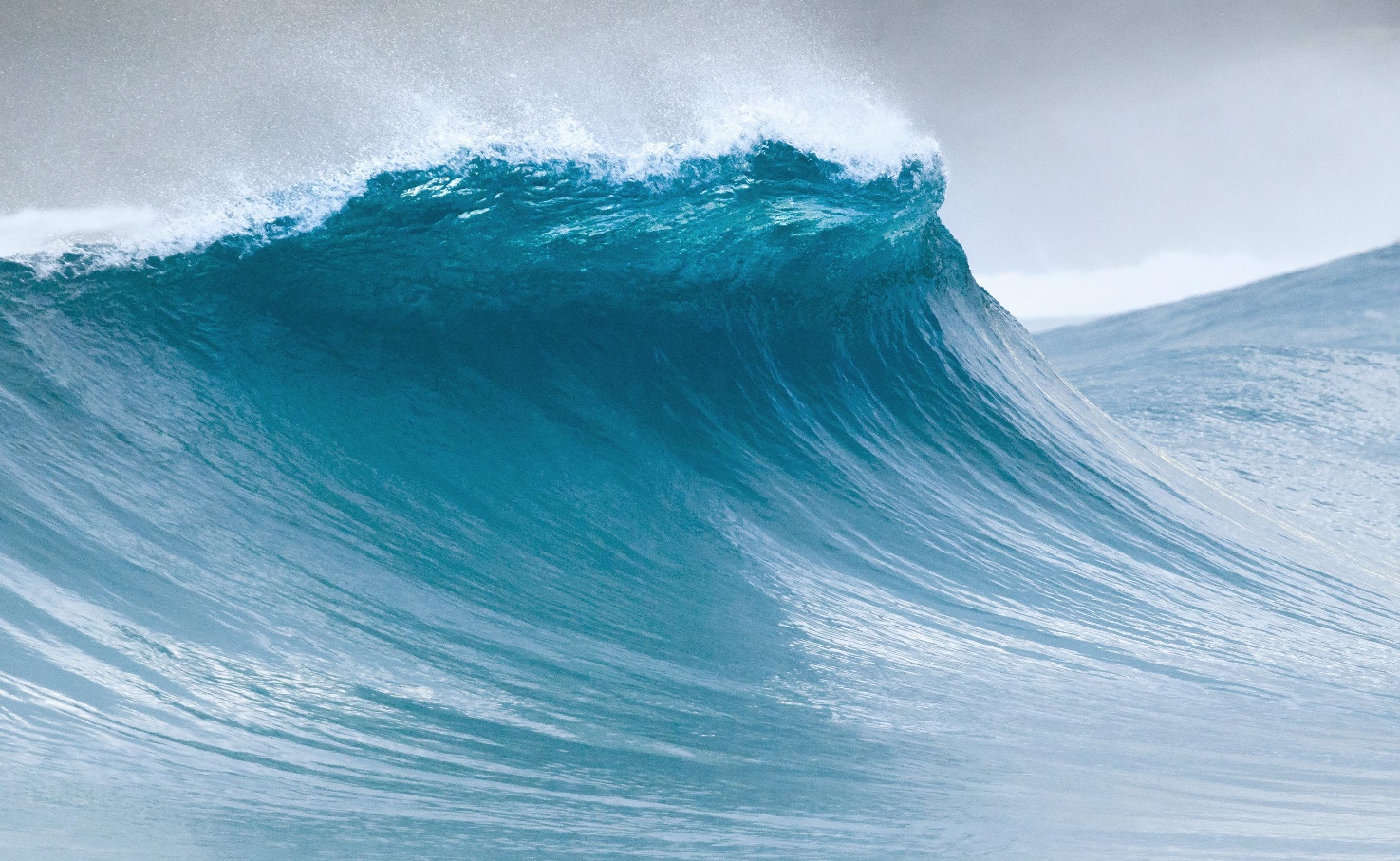 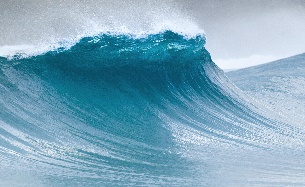 WELCOME!

Technical Workshop:  Developing Best Practices for Loss and Damage  Indicators  & Reporting Tools 

UNEP Copenhagen Climate Center (UNEP-CCC)
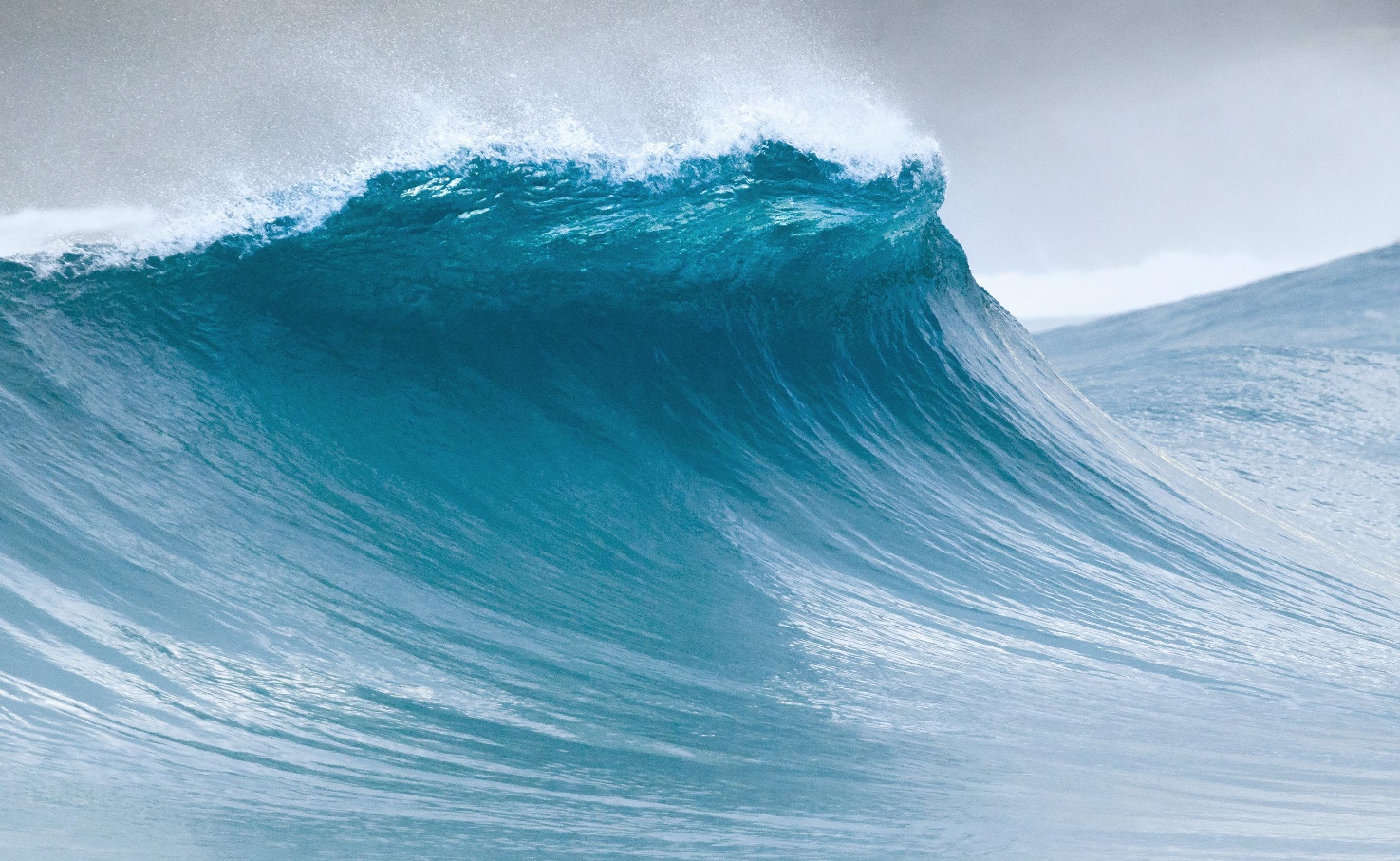 The UNEP Copenhagen Climate Centre Loss and Damage Team
Fatemeh BakhtiariSenior advisor, Loss and Damage, UNEP CCC

Manages the L&D pipeline at UNEP-CCC 
Works with policy and methodological development related to L&D reporting
Supports member states in establishing transparency frameworks to enhance data for L&D assessment and BRT reporting
Expert in Sustainable Development Assessments
Joshitha Sankam 
Program Officer for Loss and Damage, UNEP CCC

Provides science-based advice on L&D and adaptation and assists in the development of knowledge and capacity-building products
Specializes in the domain of Climate Change and Health, with a focus on Planetary Health
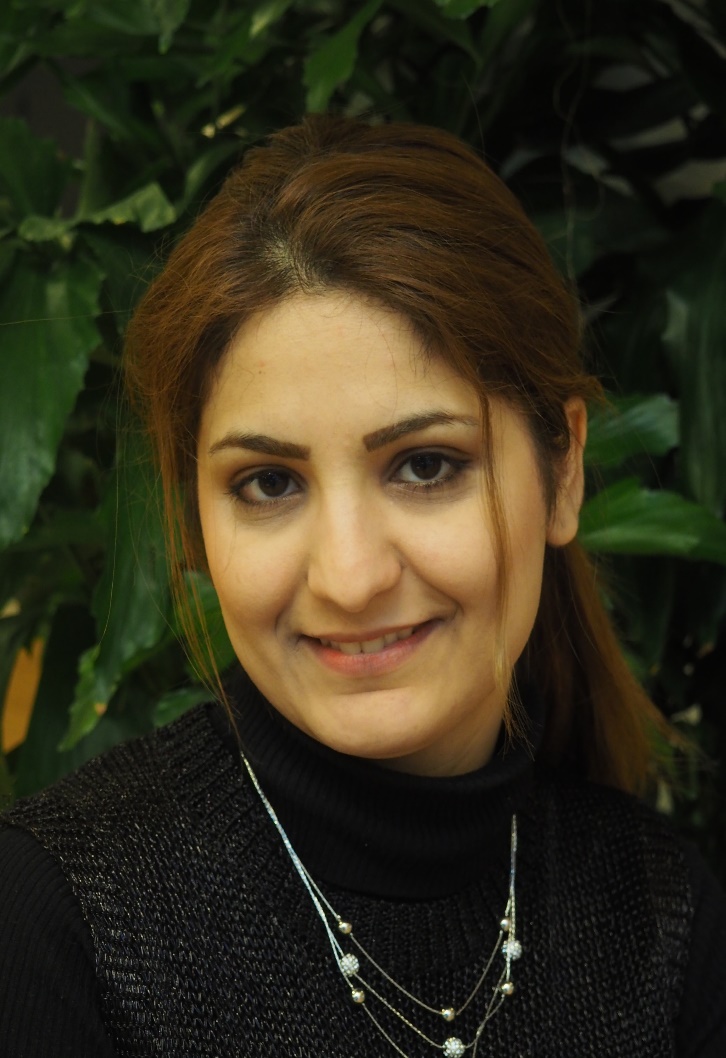 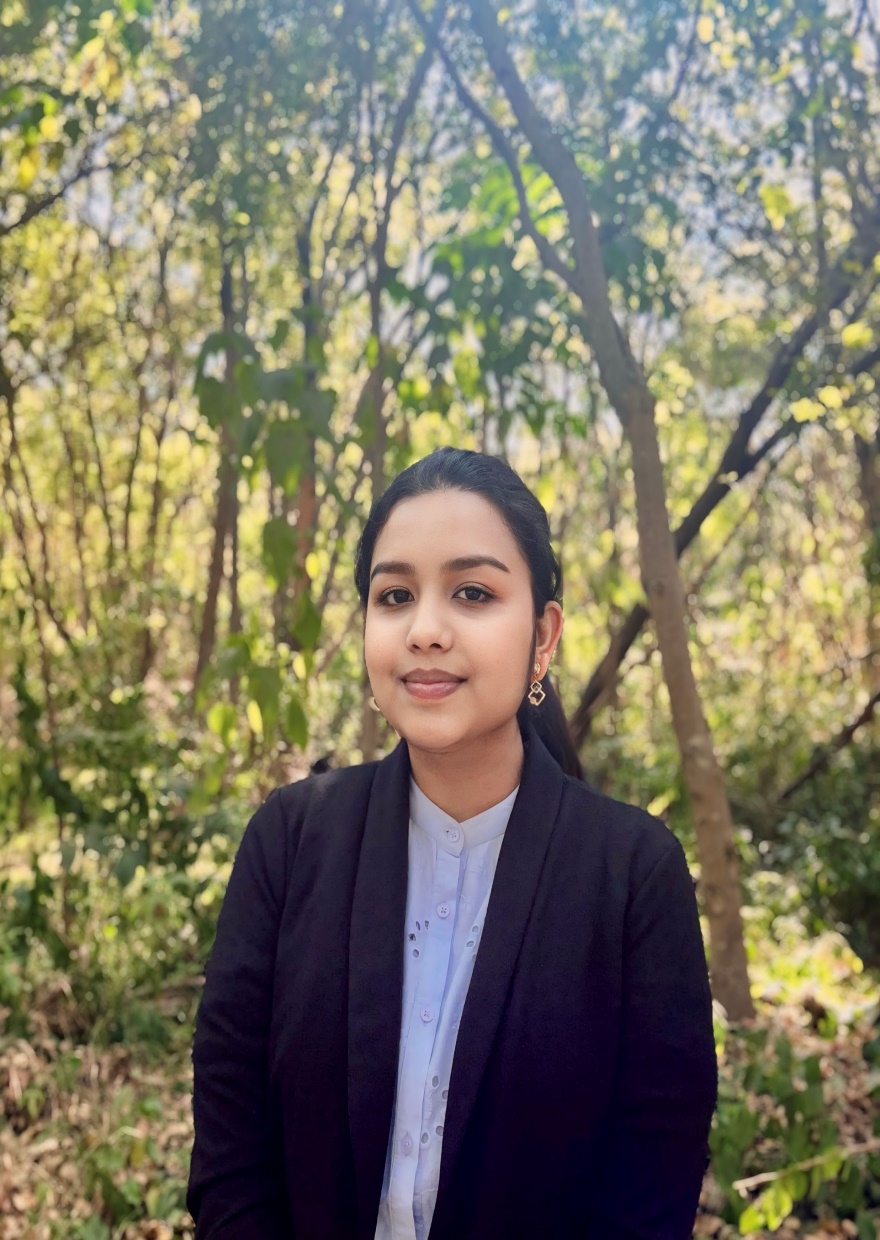 Henry Neufeldt 
Head of Section  Impact Assessment and Adaptation Analysis, 
UNEP CCC

Chief Editor of UNEP’s Adaptation Gap Report 
Leads UNEP-CCC’s work on climate risks and transparency in adaptation
Lead author of the IPCC’s Sixth Assessment Report
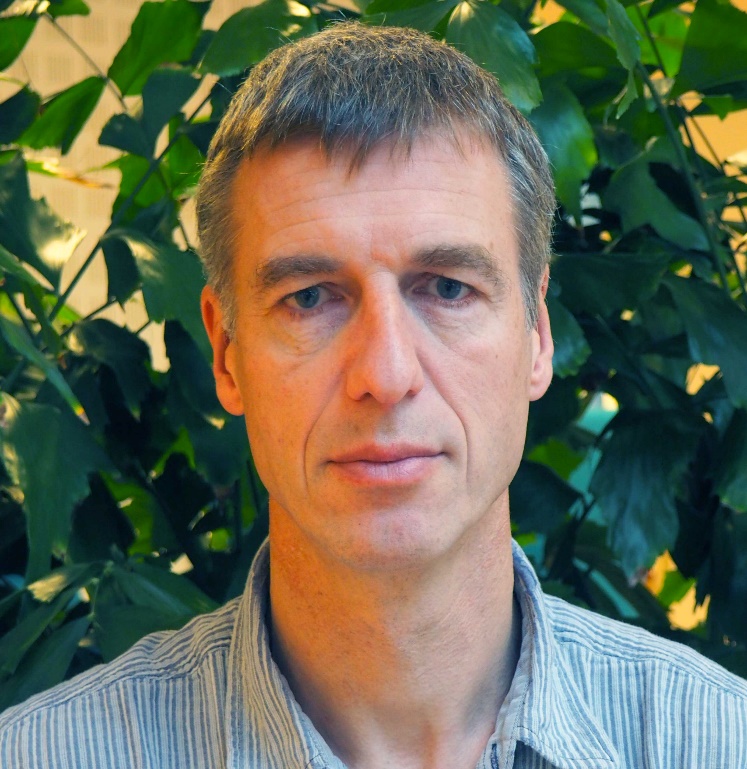 Julia Rocha Romero
Program Officer for Climate Policy, UNEP CCC

Policy expert contributing to the Nature-based Solutions and L&D work being  developed at UNEP-CCC
Specializes climate vulnerabilities in urban areas 
Works across the climate Mitigation and Adaptation spectrum and provides support to member states on climate transparency projects related to NDC ambition
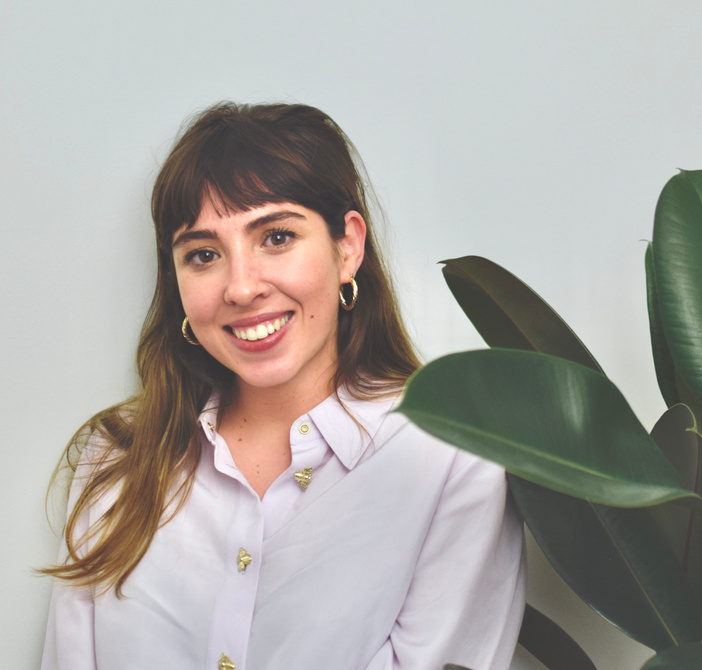 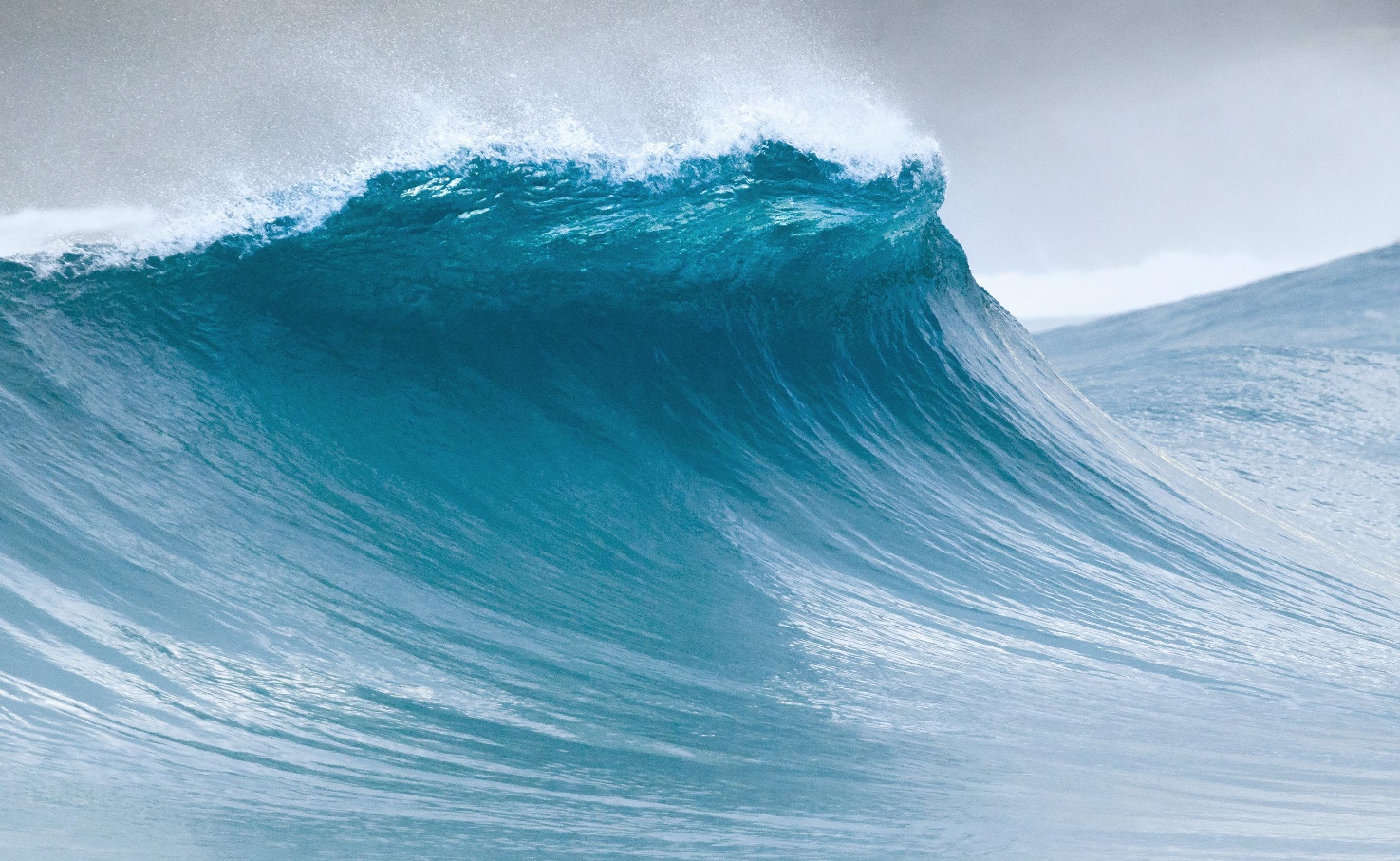 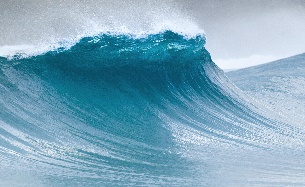 Developing Best Practice Loss and Damage Indicators and Reporting Tools
Workshop Objectives 

To develop comprehensive L&D indicators: Identify and refine indicators that can accurately assess and report the impacts of climate change across various sectors, in line with UNFCCC guidelines.
To enhance countries' capacity for L&D measurement and reporting: Provide tools and methodologies that can help member states effectively measure, document, and report their losses and damages, thus supporting their engagement with the Santiago Network.
To coordinate L&D transparency with international processes: Align UNEP’s efforts with global frameworks, including the Paris Agreement and the Warsaw International Mechanism (WIM), to enhance the consistency and comparability of L&D reporting.
Expected Outcomes of Workshop

Participants will gain a deeper understanding of L&D indicators and reporting tools that are directly applicable to UNFCCC processes. 

Facilitation of the production of a set of comprehensive indicators that member states and their sectoral expert teams can use to enhance their L&D transparency and reporting, facilitating their access to support through the Santiago Network. 
Creation of a regionally diverse pool of experts per sector that contributes to ongoing UNFCCC discussions on L&D, providing practical tools for implementing global frameworks at the national level.
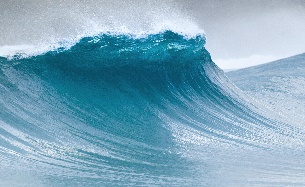 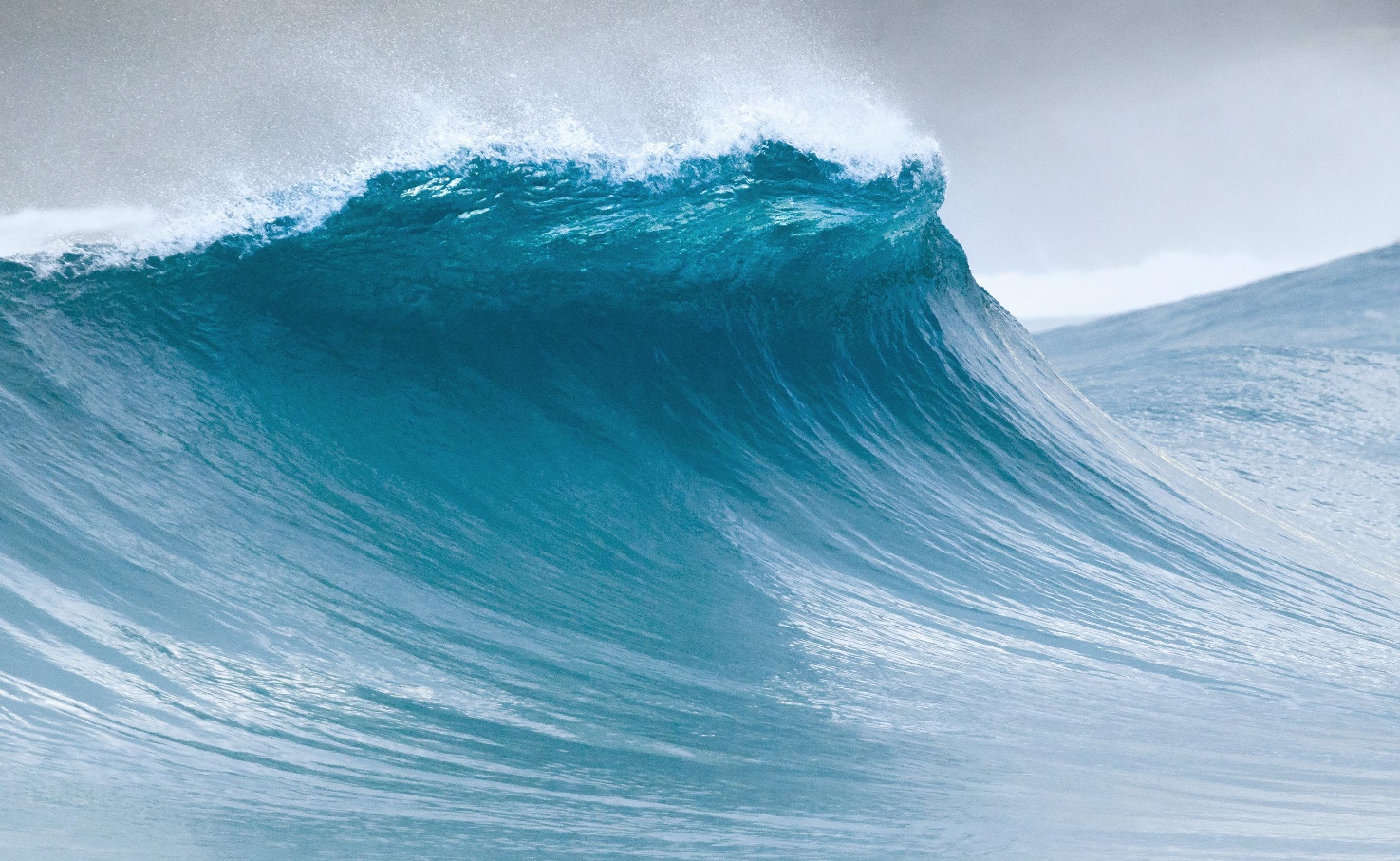 Sectoral Focus 
Day 1 & Day 2
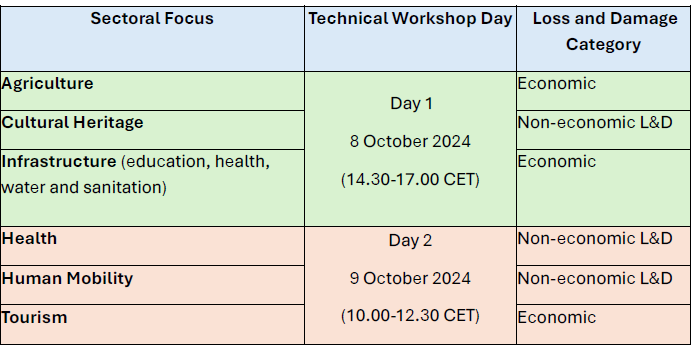 Agenda Day 2
10.00 – 10.15						Opening & Welcome	
		              Introduction and Context Setting Fatemeh Bakhtiari, Senior Advisor on Loss and Damage, UNEP-CCC 

10.15 – 10.25                  	The Importance of Loss and Damage Transparency and the Development of Indicators in Response to the UNFCCC Mandate
			       Mirey Attalah, Chief of the Adaptation and Resilience Branch, Climate Change Division, UNEP

10.25 – 10.30						Break Out Rooms Allotment	

10.30 – 11.30 					      Part I – Breakout Group Discussions
Breakout Group 1: Health
Breakout Group 2: Human Mobility 
Breakout Group 3: Tourism 

Moderators: Present existing indicators and develop the ranking of indicators
Arthur Wyns - Research fellow, University of Melbourne
Chawanangwa Nyirenda - Climate-Induced Loss and Damage Specialist, UNEP
Christina Daszkiewicz - Programme Officer on Migration, Environment, Climate Change and Risk Reduction, International Organization for Migration (IOM)

11.30 – 11.45  						Coffee Break

11.45 – 12:20 				Part II – Group Presentations and General Discussion (10 min. per group)				         
Arthur Wyns - Research fellow, University of Melbourne
Chawanangwa Nyirenda - Climate-Induced Loss and Damage Specialist, UNEP
Christina Daszkiewicz - Programme Officer on Migration, Environment, Climate Change and Risk Reduction, International Organization for Migration (IOM)
		
12.20 – 12.30 						Part III: Conclusion
			Summary of Key Outcomes: Fatemeh Bakhtiari, Senior Advisor on Loss and Damage, UNEP-CCC
Meet the Speakers
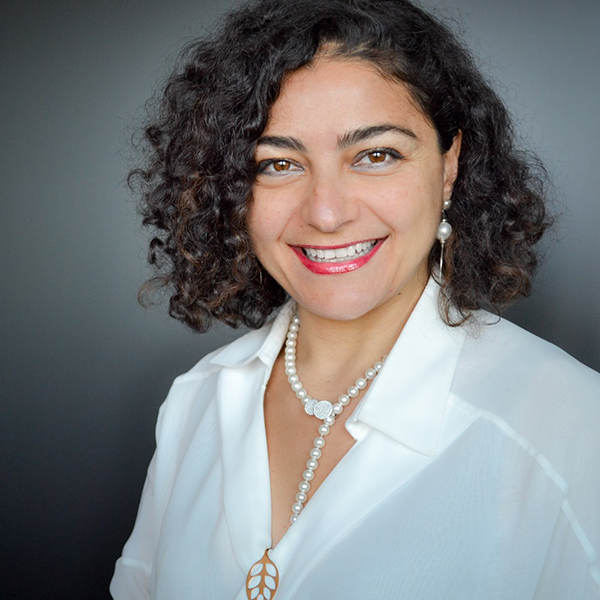 Mirey Attalah

Head of the Nature for Climate Branch of UNEP

In the last 20 years, Mirey’s professional efforts have primarily been comprised of leveraging and mobilizing environmental funding and programming at the country level, as well as running multi-partner trust funds to support land use finance, climate, nature, and international waters. Mirey holds two post-graduate degrees in Land Use Planning and Environmental Management and Policies.
Part I: Opening the Breakout Rooms Allotment
Sectoral Expert Moderators 
Day 2
Chawanangwa Nyirenda – TOURISM MODERATOR

Climate-Induced Loss and Damage Specialist, UNEP

Engaged in shaping UNEP's position and strategic direction on climate-induced L&D tracking
 Supports negotiations process under UNFCCC
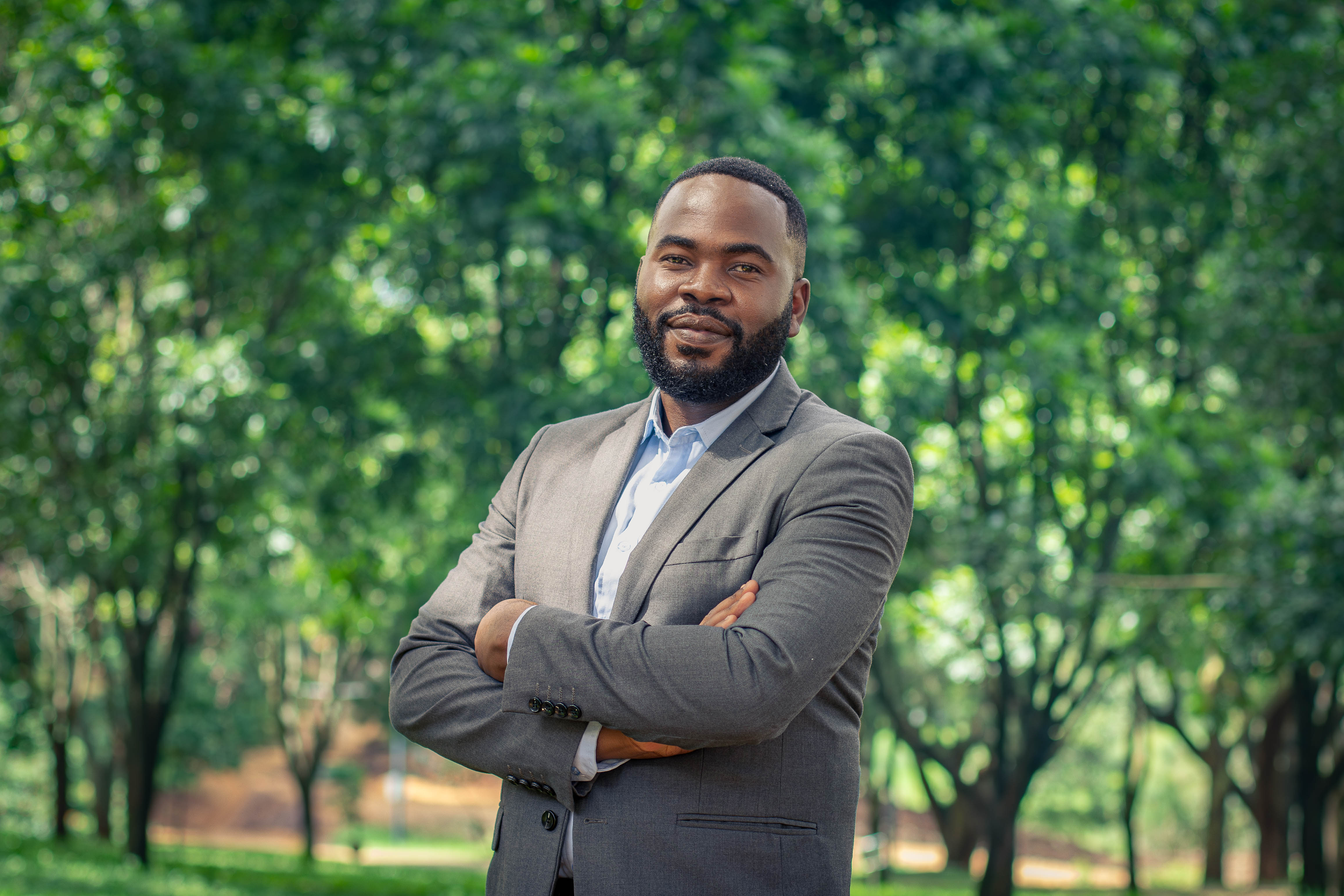 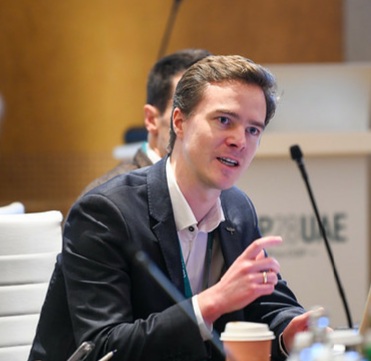 Arthur Wyns – HEALTH MODERATOR  

Research fellow, University of Melbourne 

Arthur Wyns is the former health advisor to the COP28 Presidency, and the former climate change advisor to the World Health Organization. 
He is a research fellow at the University of Melbourne and an editor of the Journal of Climate Change and Health.
Ileana Sînziana PUȘCAȘ
– HUMAN MOBILITY MODERATOR

Climate Migration Senior Expert- Climate Action Division, International Organization for Migration Geneva, Switzerland
Ileana has worked on migration, climate change, and risk reduction since 2016, including roles with IOM and the Platform on Disaster Displacement (PDD).

She leads IOM’s engagement with UNFCCC and climate commitments under the Global Compact for Migration, including COP28 and Loss and Damage Fund deliberations.

Her work spans policy, research, and operations in areas such as the UNFCCC Task Force on Displacement and regional migration processes, and she served on the Technical Support Unit for loss and damage finance.
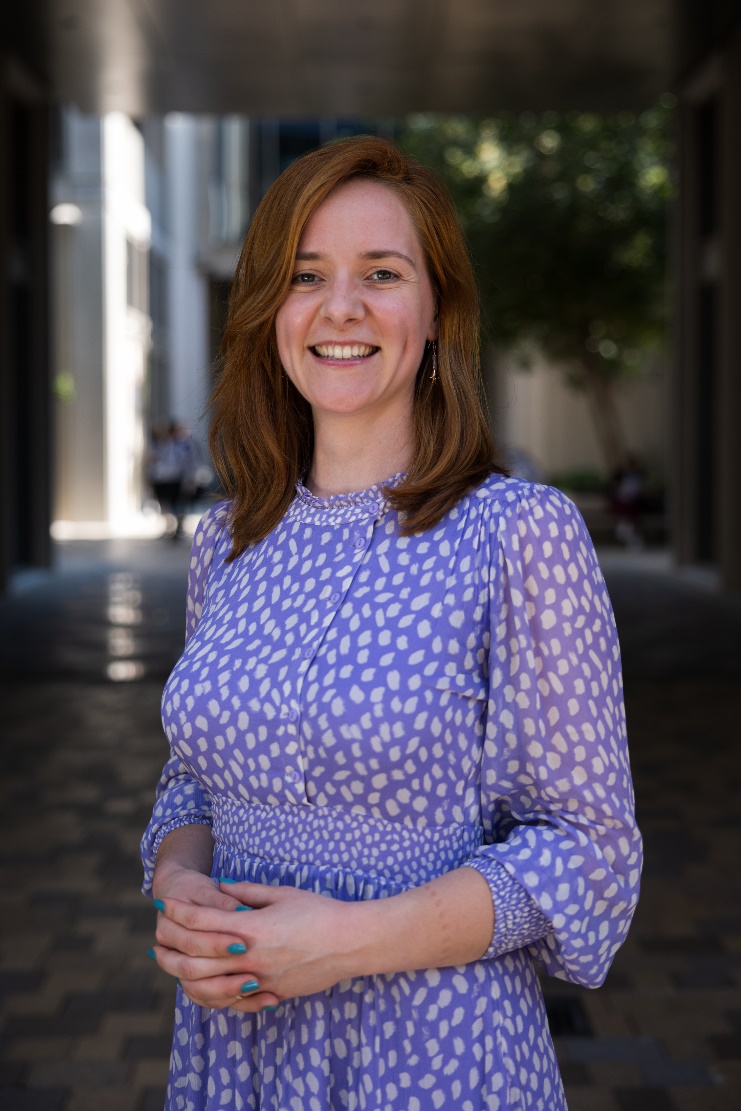 Time for Break
Part II – Group Presentations and General Discussion
Conclusion
What did we achieve with the workshop and what lies ahead?
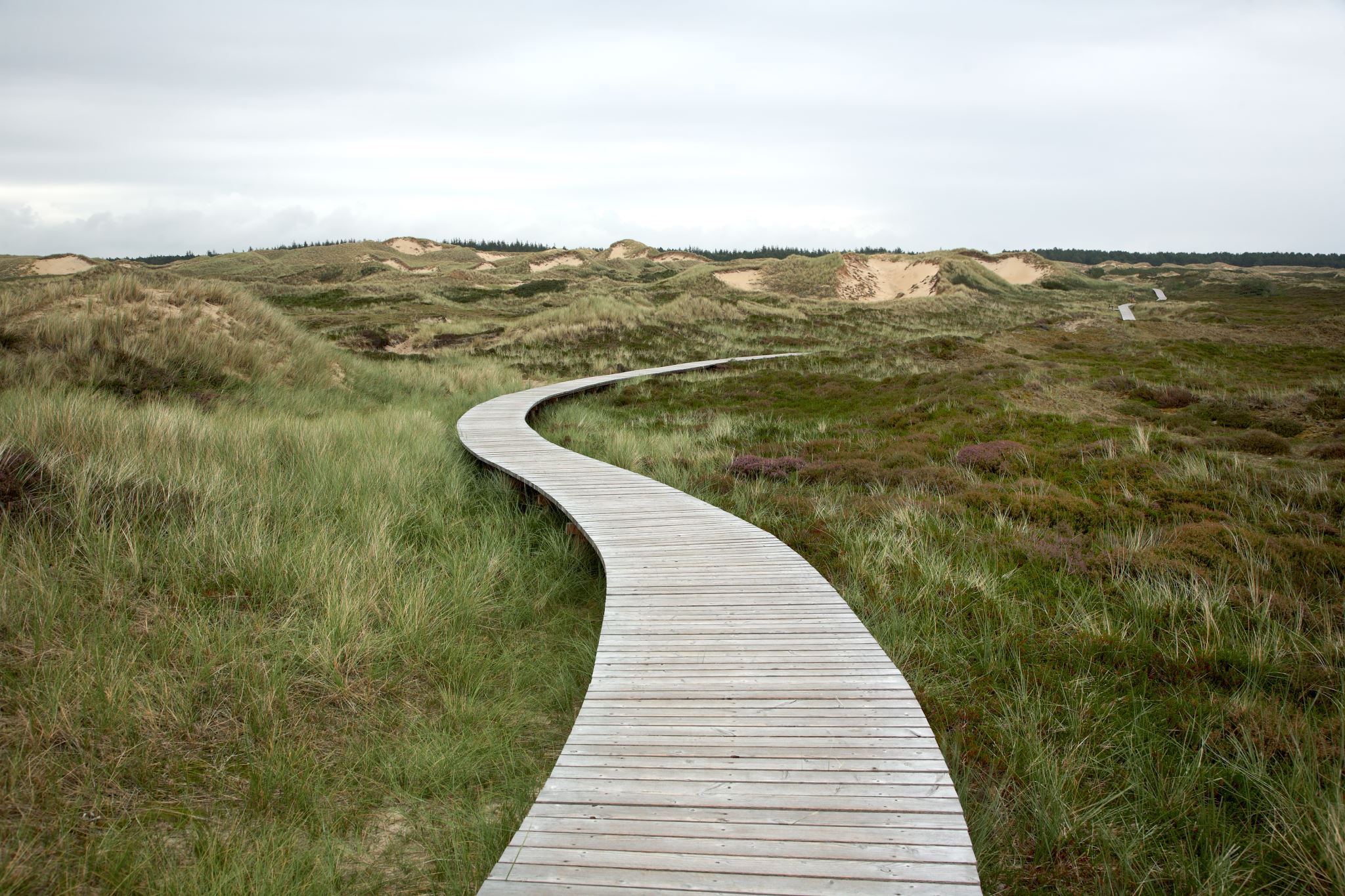 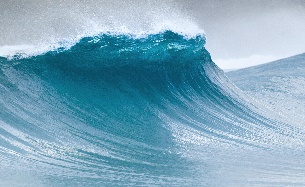 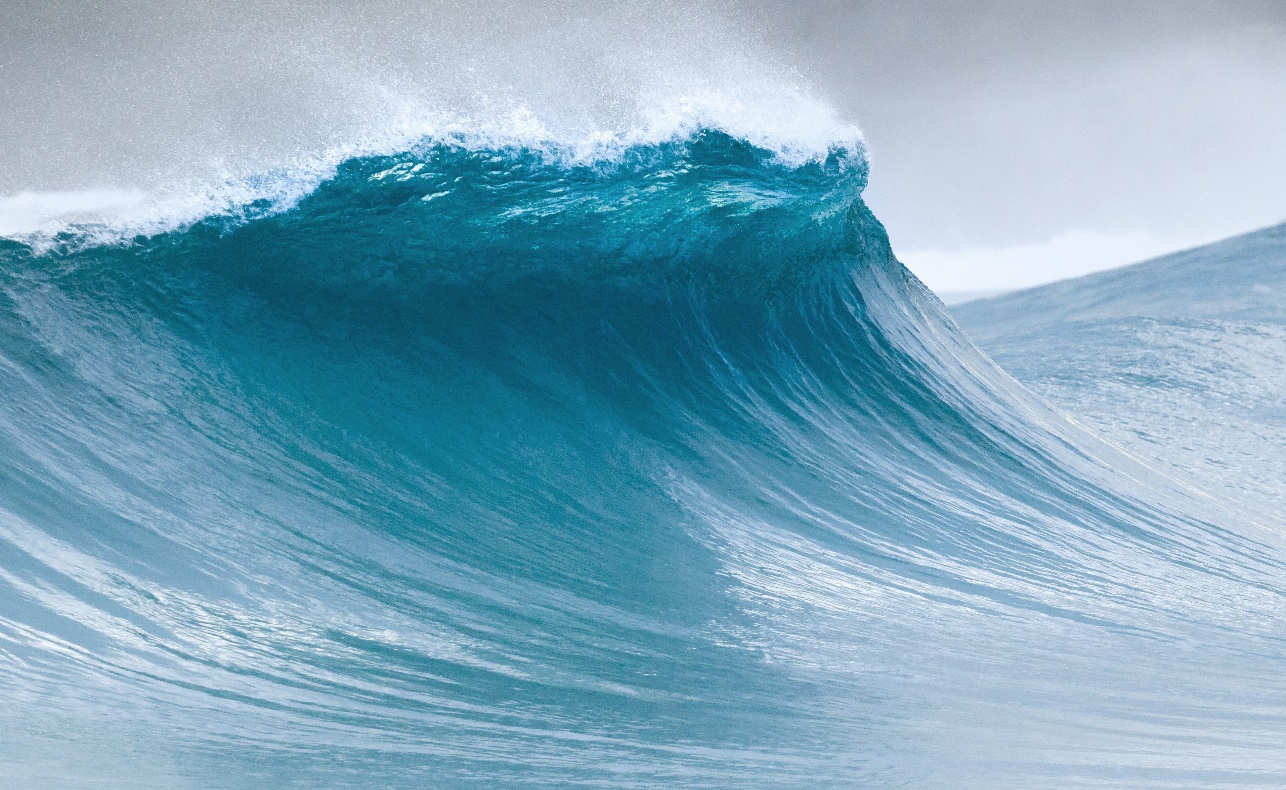 Key Outcomes & Insights
1. Comprehensive Indicator Development: The workshop successfully refined sector-specific indicators for each sector. Both economic and non-economic loss and damage metrics were prioritized. But this is not a one-off process!

2. Methodological Advancements: Innovative approaches for data collection and analysis were explored, including remote sensing, AI, digital archiving, and big data analytics. The need for standardized methodologies to ensure comparability across regions and sectors was emphasized.

3. Stakeholder Engagement: The importance of involving local communities, indigenous groups, and sector-specific stakeholders in indicator development and validation was recognized. Strategies for balancing local knowledge with standardized global metrics were discussed.

4. Alignment with Global Frameworks: It is important to ensure indicators are consistent with UNFCCC guidelines, the Paris Agreement, and the Warsaw International Mechanism (WIM). Lessons from the Sendai Framework, SDGs, and UNESCO conventions were highlighted. 
5. Technological Integration: Sector-specific technological solutions were identified, such as remote sensing for agriculture, 3D mapping for cultural heritage, and big data analytics for tourism.
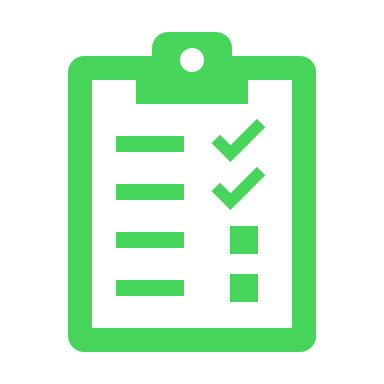 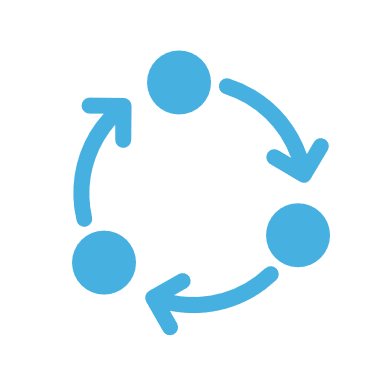 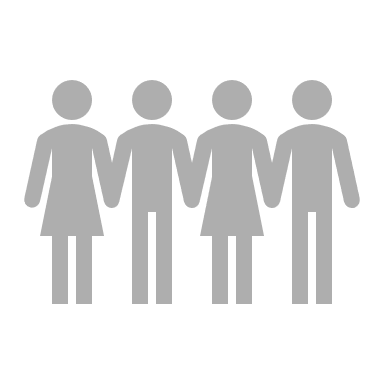 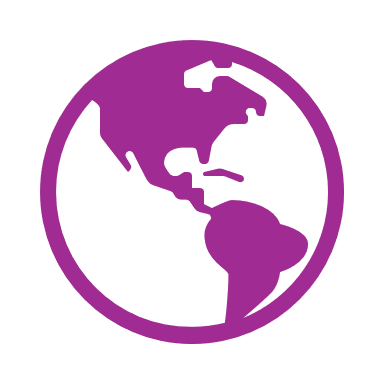 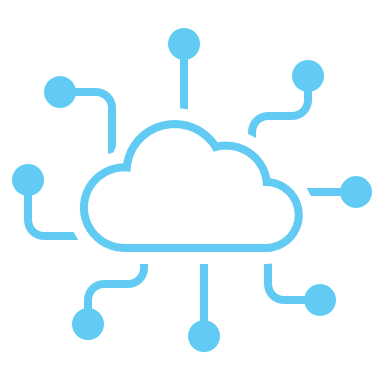 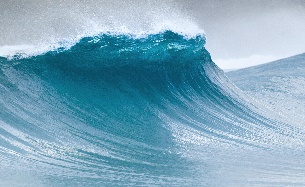 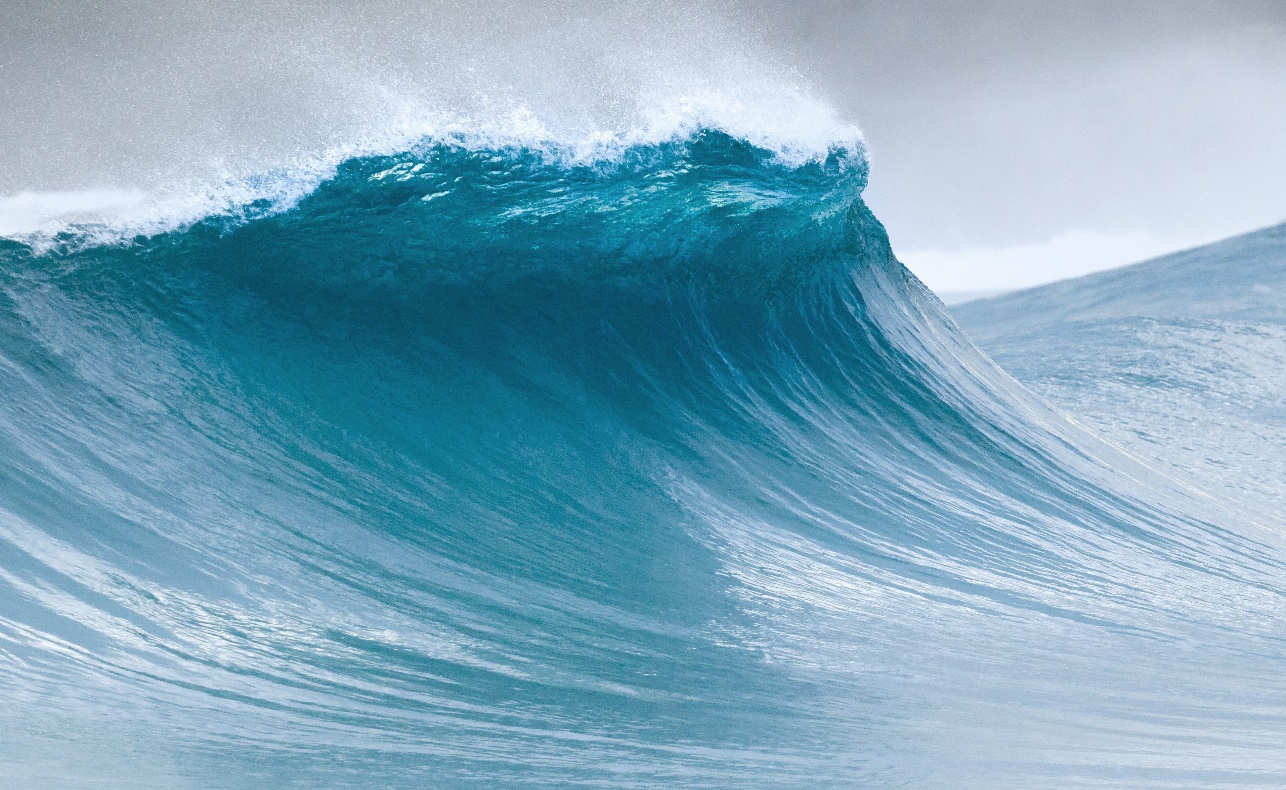 Recommendations & Next Steps
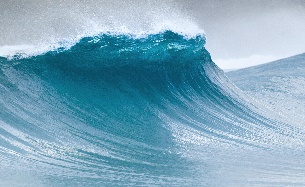 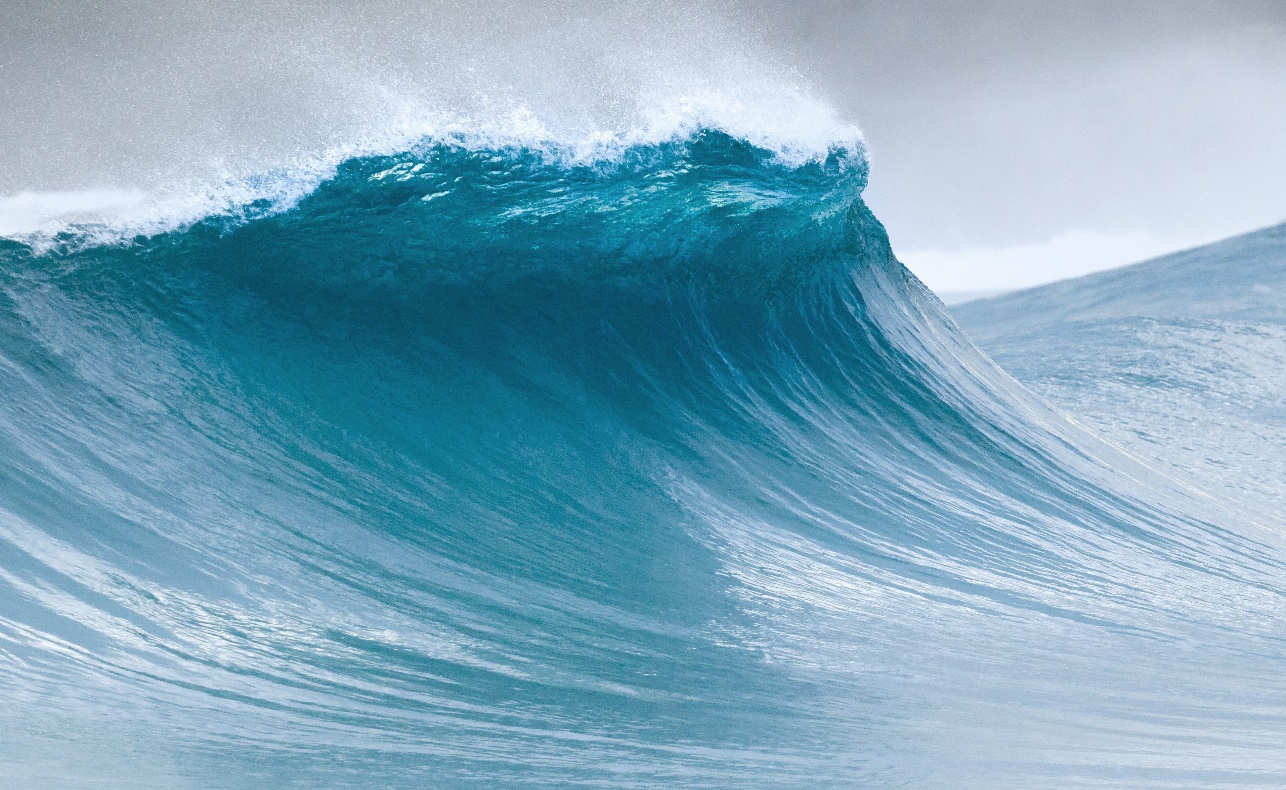 Did we leave anything out?
 
Do you have any immediate follow-up comments and considerations? 



Please feel free to reach out – this is an exciting work in progress!
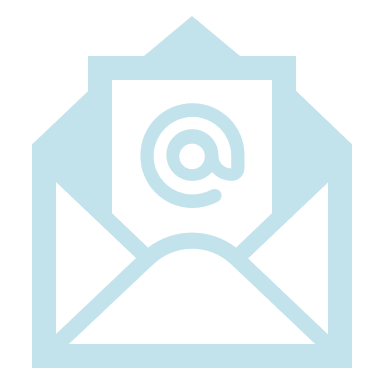 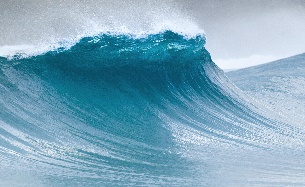 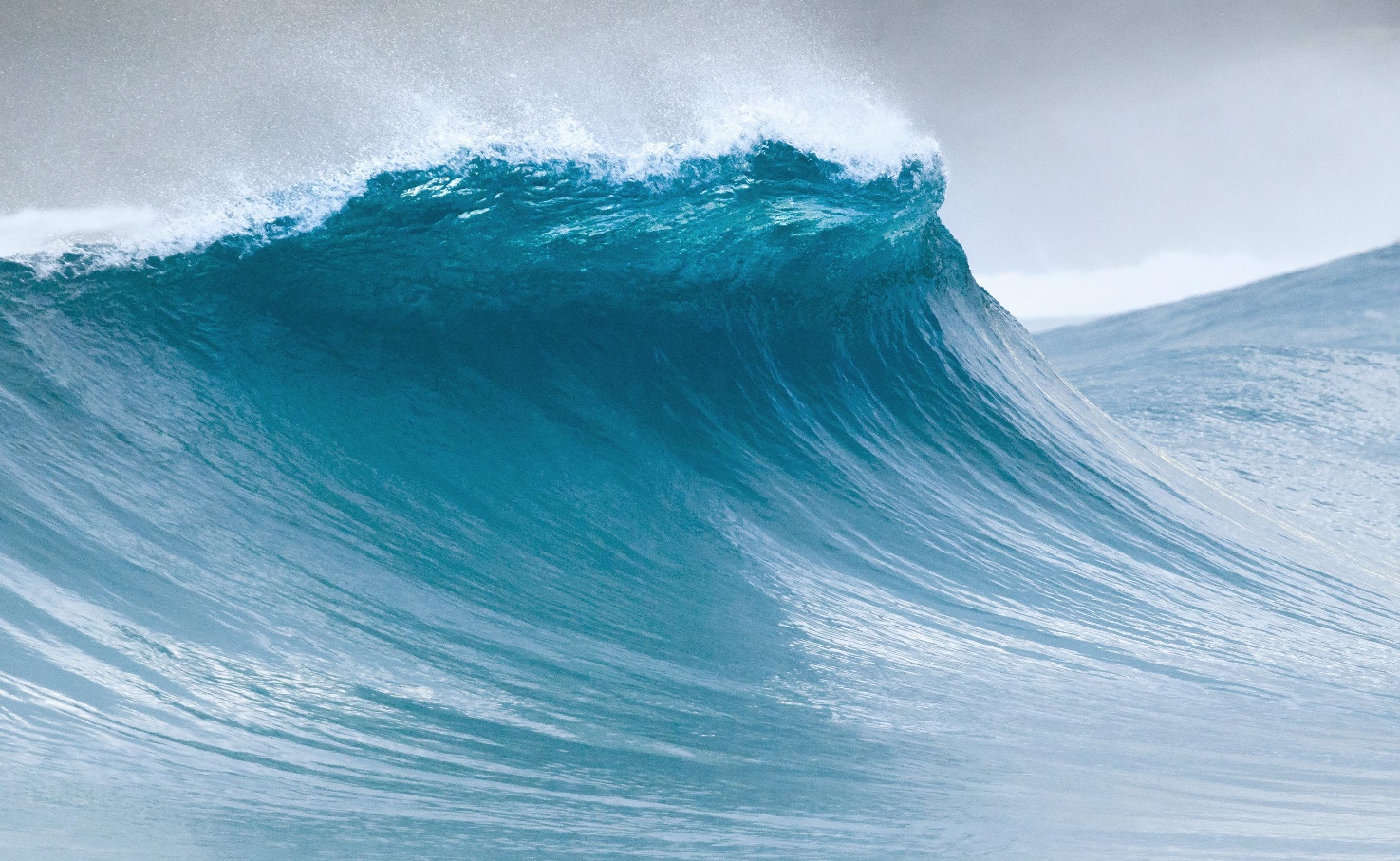 THANK YOU

From UNEP and UNEP-CCC’s
 Loss and Damage Team



Fatemeh Bakhtiari
Senior advisor – Loss and Damage 
fatemeh.bakhtiari@un.org